Викторина про Чемпионат Мира по футболу
Викторина на Чемпионате Мире По Футболу
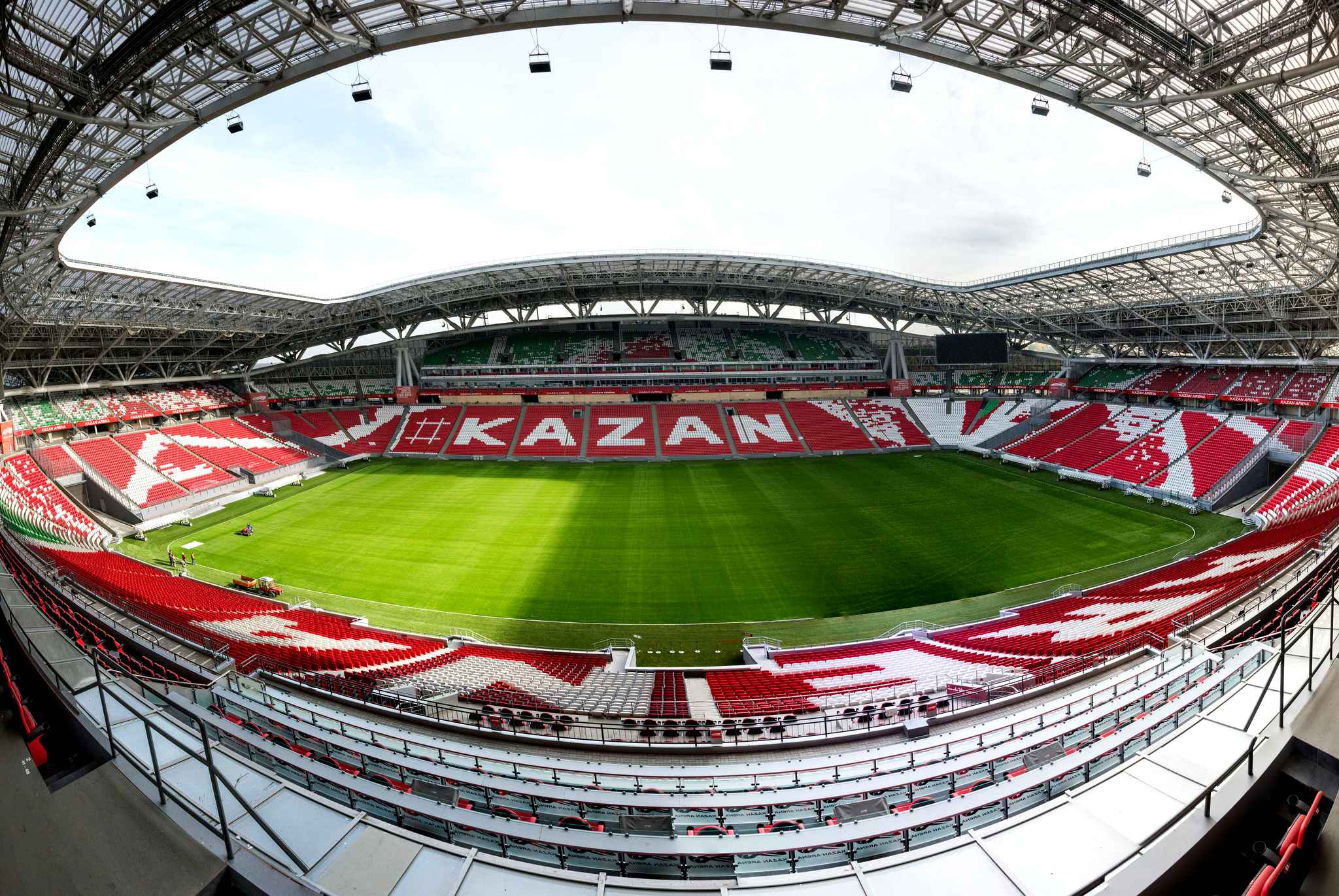 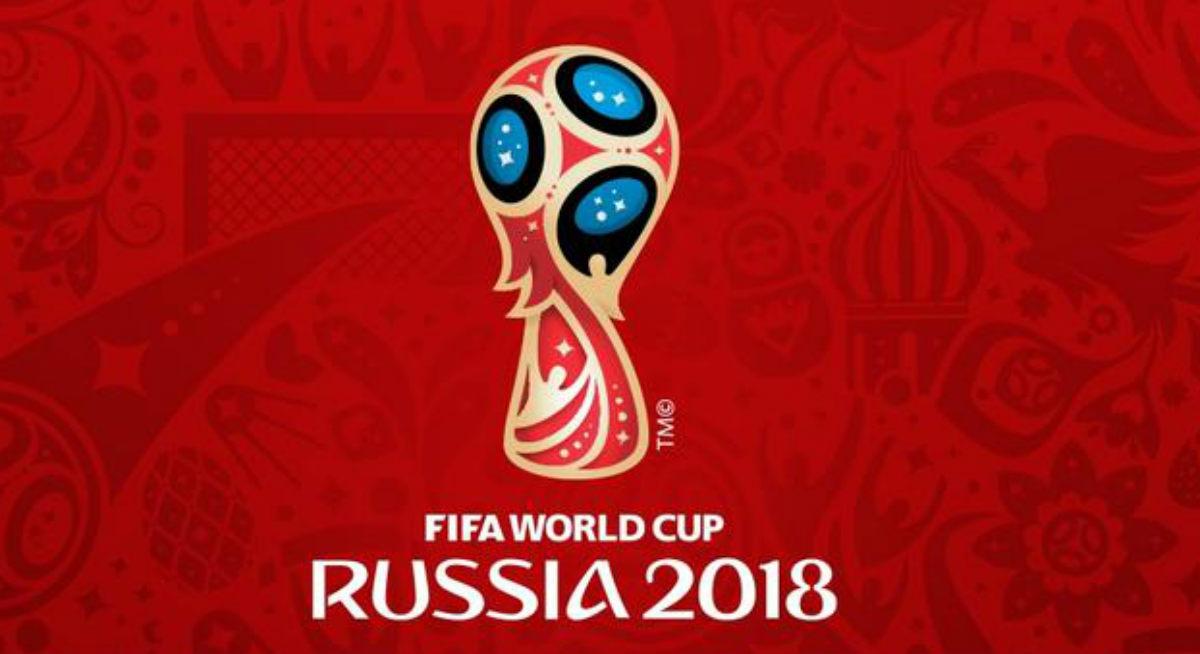 Matteo
Pierre
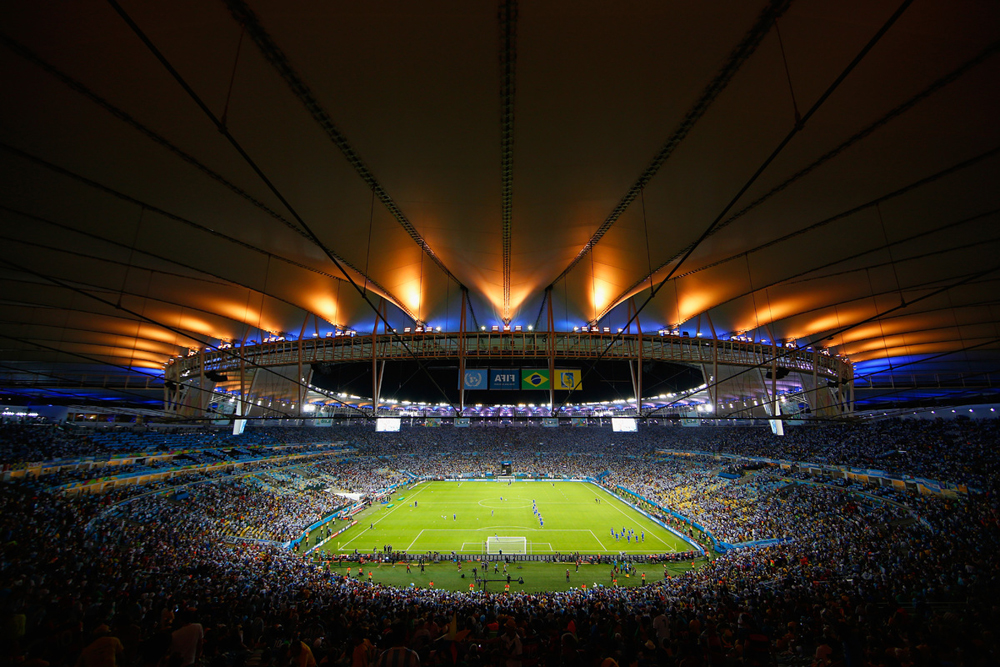 N°1- Когда начался чемпионат мира по футболу ?
a) 15/06

б) 15/07

в) 14/06
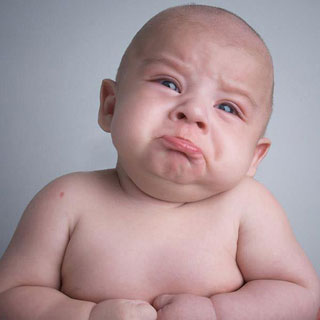 Не повезло, еще раз !
Кликните здесь !
Хорошо !
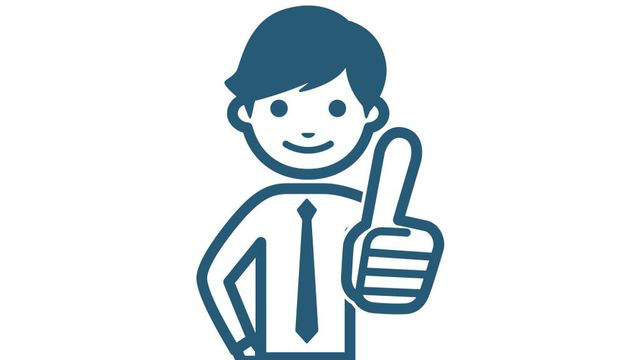 Кликните здесь !
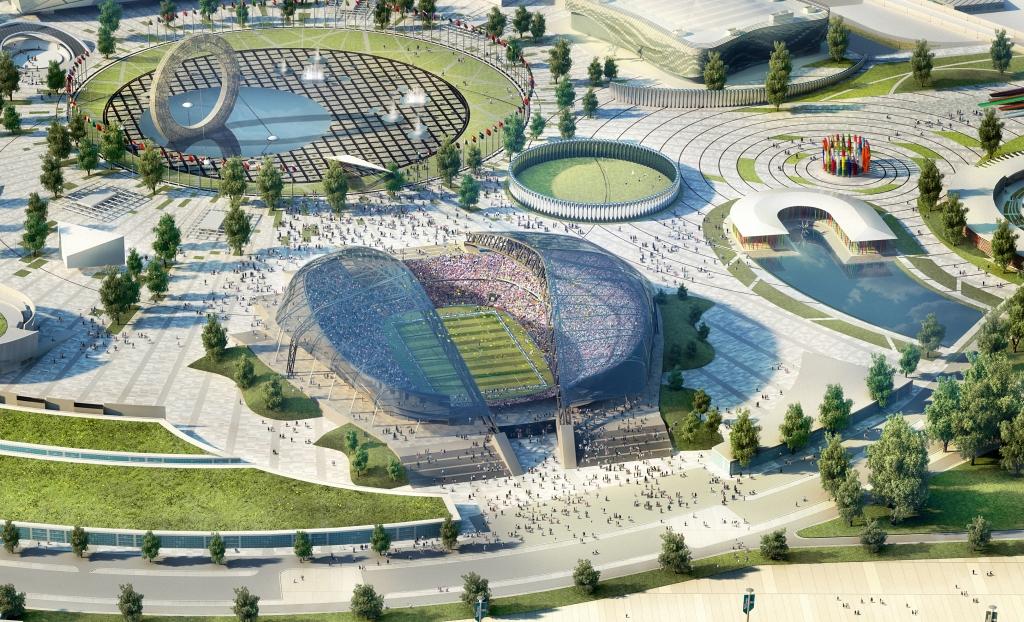 N°2- Как называется стадион в Сочи ?
a) Казань Арена

б) Лужники

в) Фишт
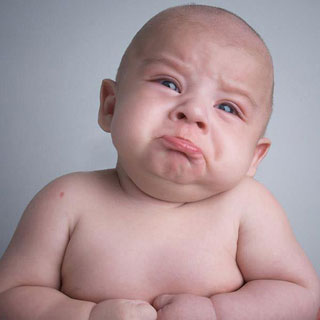 Не повезло, еще раз !
Кликните здесь !
Хорошо !
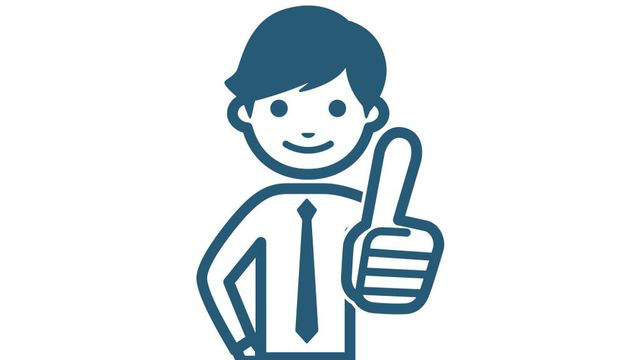 Кликните здесь !
N°3- Как звали вратаря российской команды?
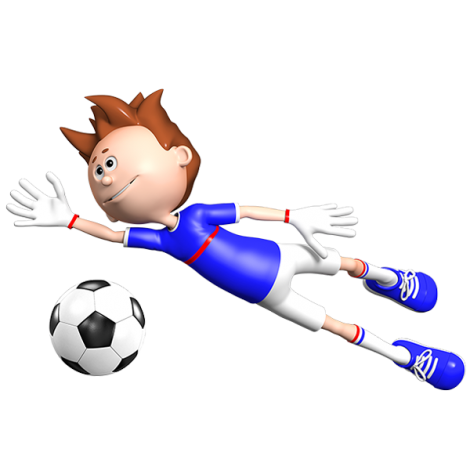 a) Лунев

б) Дзюба

в) Ташаев
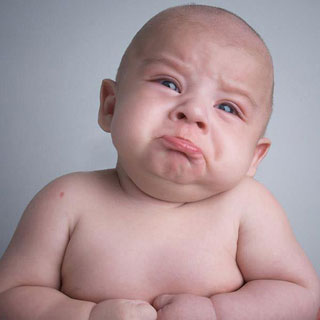 Не повезло, еще раз !
Кликните здесь !
Хорошо !
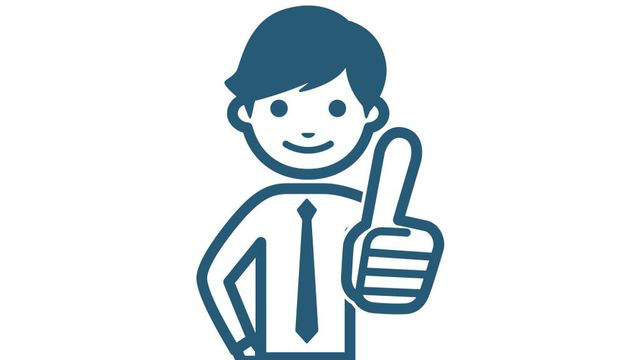 Кликните здесь !
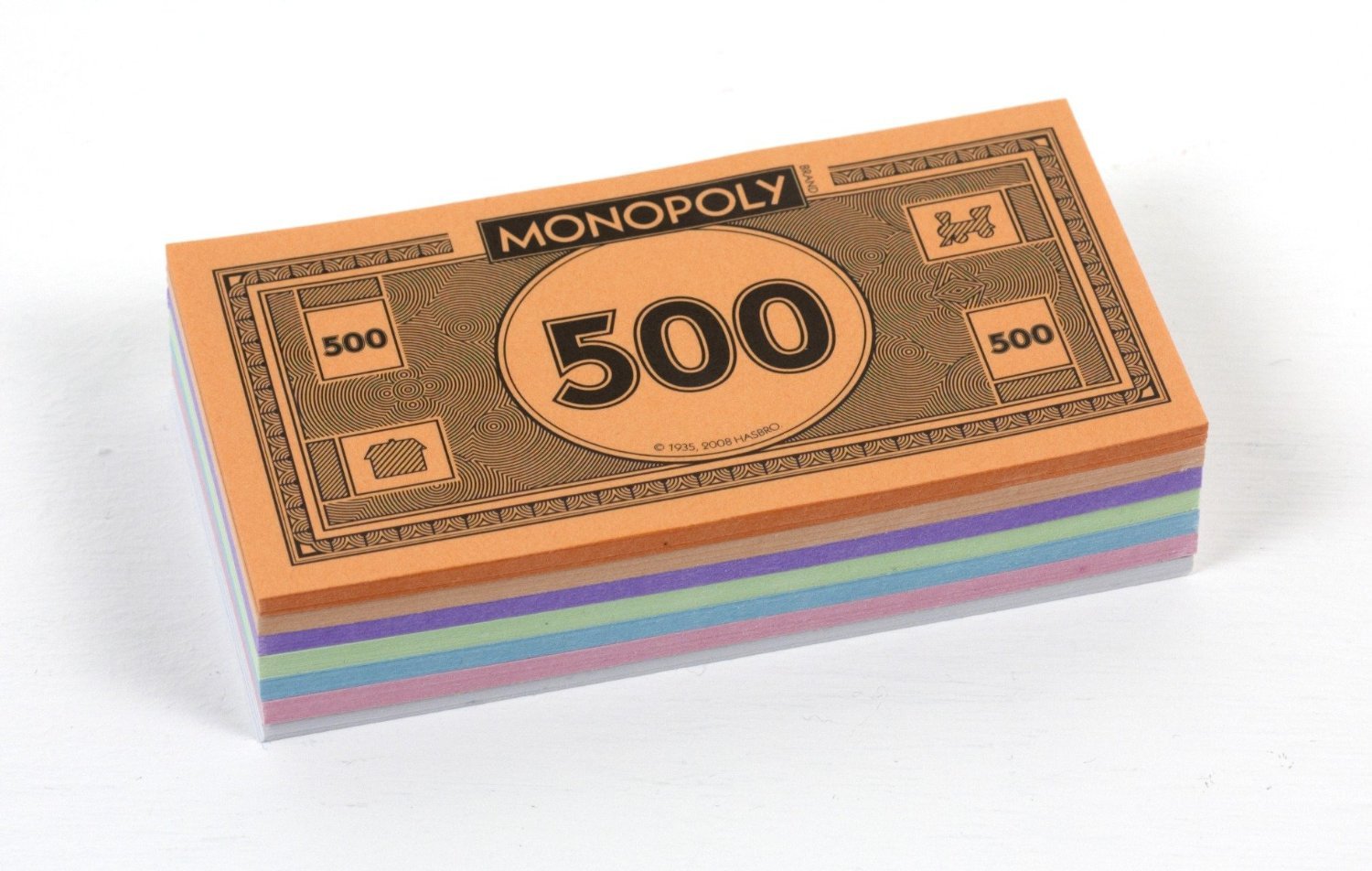 N°4- Сколько рублей было выделено на проведение чемпионатa мира по футболу ?
a) 660 миллионов

б) 660 млрд

в) 560 миллионов
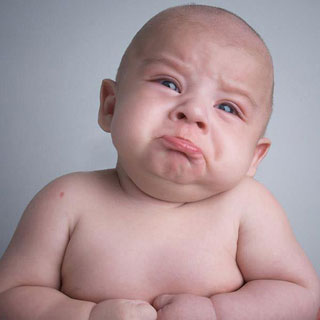 Не повезло, еще раз !
Кликните здесь !
Хорошо !
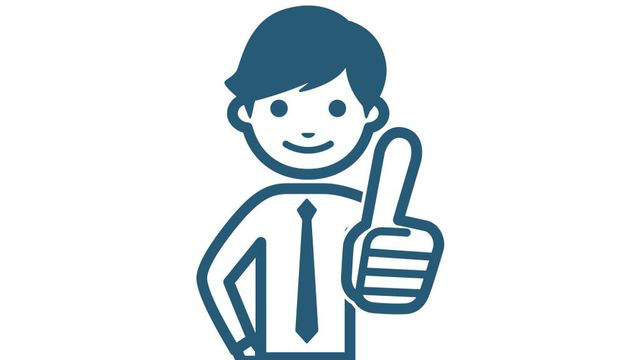 Кликните здесь !
N°5-Как зовут талисмана Чемпионата мира по футболу 2018?
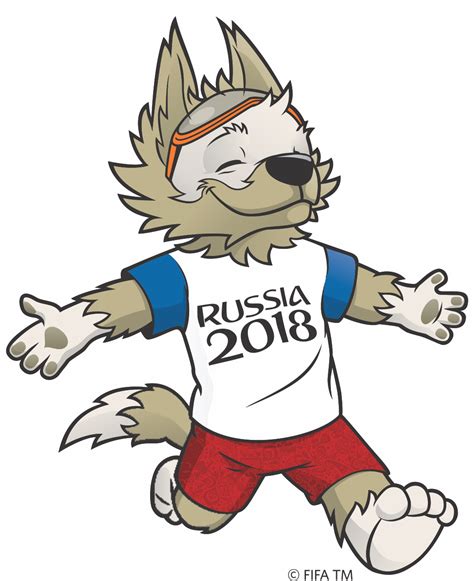 Забивака

Максим

Владивака
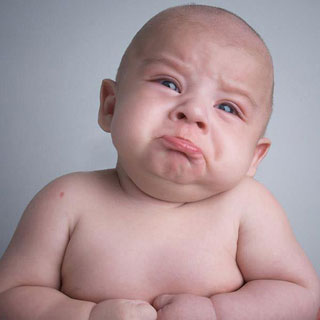 Не повезло, еще раз !
Кликните здесь !
Хорошо !
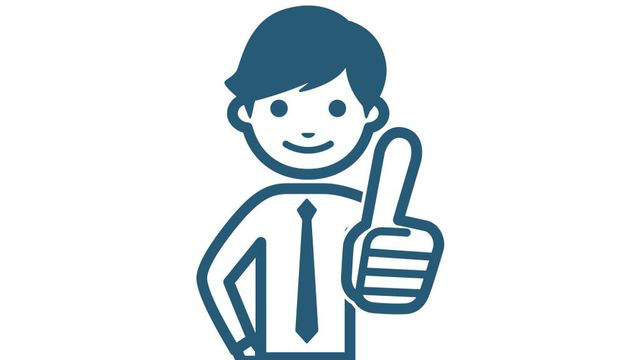 Кликните здесь !
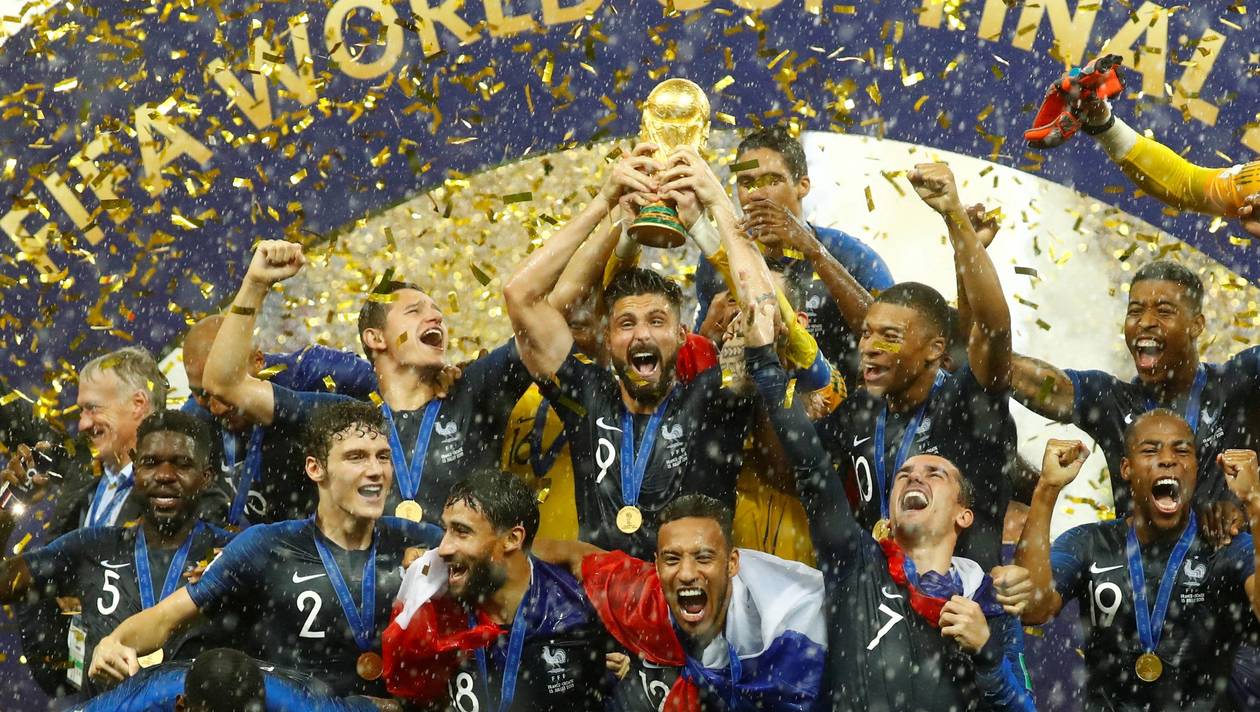 Конец !